Persecution
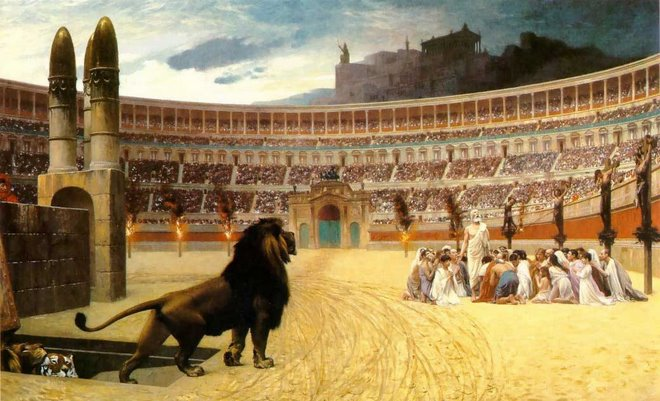 Many people around the world suffer from persecution.

In Rome, people were fed to hungry lions for their beliefs. 


Forms of Persecution: In America, social persecution would happen